Культурный код «русского мира» как основа патриотического воспитания молодёжи
Проблемы современности
Цивилизационный кризис.

Смена экономической модели развития.

Переход от индустриального общества к постиндустриальному (информационному) обществу.

Появление новых технологий ведения войн.
Наступила эпоха ментальных войн
Культурный код – инструмент осознания своего места в истории
Культу́рный код — ключ к пониманию данного типа культуры; уникальные культурные особенности, доставшиеся народам от предков; это закодированная в некой форме информация, позволяющая идентифицировать культуру.

Культурный код определяется набором образов, знаков, символов, которые связаны с каким-либо комплексом стереотипов в сознании. Это культурное бессознательное — не то, что говорится или чётко осознается, а то, что скрыто от понимания, но проявляется в поступках. Культурный код нации помогает понимать её поведенческие реакции, определяет народную психологию.
Культурный код «русского мира»
Славянская культура (дохристианская).

Скандинавская культура.

Православие (греческая культура).

Восточная культура (культура мэнгу, страны предрассветной луны).
Волновая культура древних славян
Травники (энергия природы, совместимость растений, влияние природы на человека)

Трепетники (энергетические поля человеческого тела, взаимосвязь энергии человека с окружающим миром природы и людей, деление на «свой-чужой»)

 Громовники (энергетические космические потоки,  взаимодействие человека с космическими объектами)
Почитание славянских Богов (славление)
Праздники 
Традиции (коллективный труд)
Употребление определенных продуктов
Использование знаков Богов в узорах на одежде и ремесленных изделий
Песни, пословицы и поговорки, заклички, заговоры и т.д.
Этика (правила поведения и общения между людьми)
Скандинавский след
Новые черты характера и поведения (эстетика, порядок, трудолюбие, стремление к накоплению материальных ценностей и богатства, хитрость, изворотливость,  воровство, пьянство и т.д.)

Новое отношение к дружине, как регулярной воинской организации.

Почитание и уважительное отношение к воину (мужчина – защитник).
Православие
Трепетное (уважительное) отношение  к вере.

Новые черты характера и поведения (терпение, нестяжательство, всепрощение и т.д.)

Религиозные ритуалы, правила, обряды.

Запрет на песенную культуру.
Восточное наследие (ясы Чингисхана)
Духовное выше материального

Справедливость выше закона

Общее выше частного

Служение выше владения

Власть выше собственности
Новые формы управления государством
Самодержавие (За веру! Царя! Отечество!)
-  Служение государству
Почитание верховной власти
Православие 

Социализм (социальные гарантии)
- Семья народов (братья и сёстры)
- Всемирность (Пролетарии всех стран, объединяйтесь!)
Система сдержек и противовесов в европейской модели
Разделение властей, экономических секторов и т.д.
   (Джеймс Мэдисон)
Противоречия «русского мира»
Единобожие 

Православие (новый обряд)
Либерализм 
Европейская культура
Индивидуализм
Многобожие (старая вера)
Православие (старый обряд)
Социализм 
Восточная культура

Коллективизм
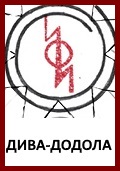 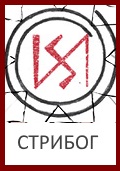 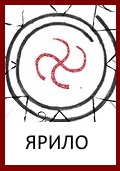 Подмена культурного кода
Выводы:
Наш культурный код называется «русский». Русский – это принцип сборки разных культур.

«Русский мир» – это цивилизация, позволяющая жить в мире представителям разных культур, мировоззрения, вероисповедания, цвета кожи и т.д.